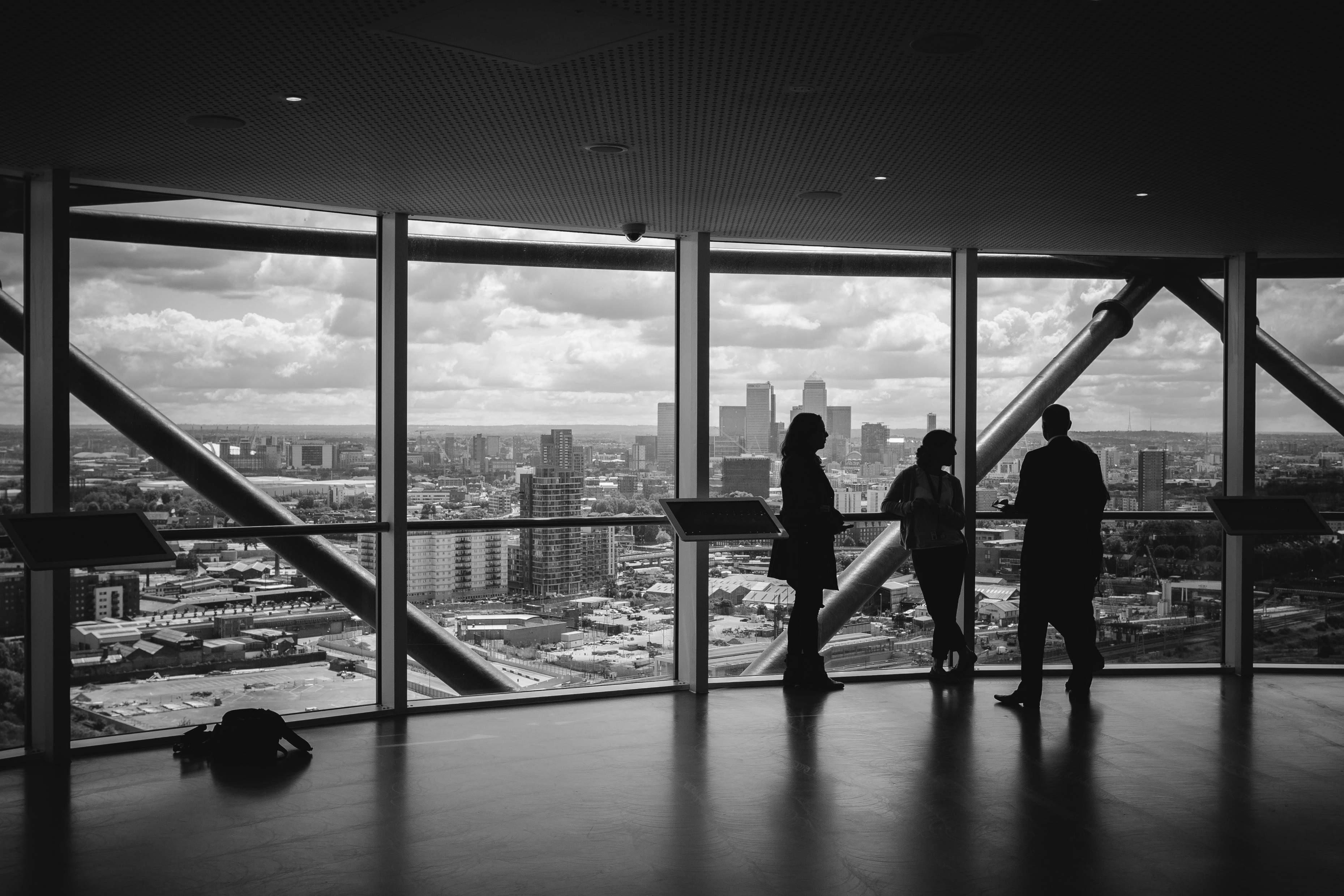 company
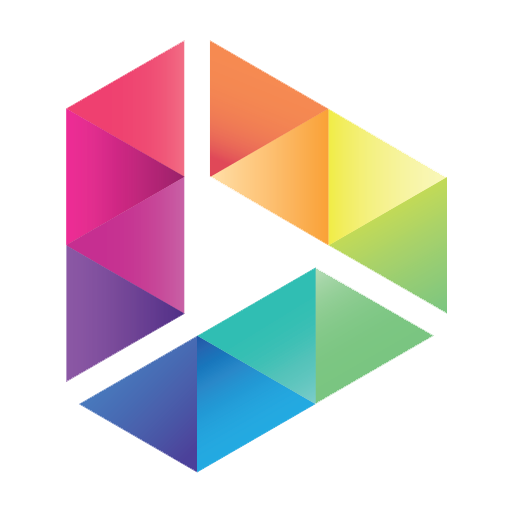 BUSSINESS PRESENTATION
[Speaker Notes: https://pixabay.com/photos/observation-deck-skyscraper-381232/]
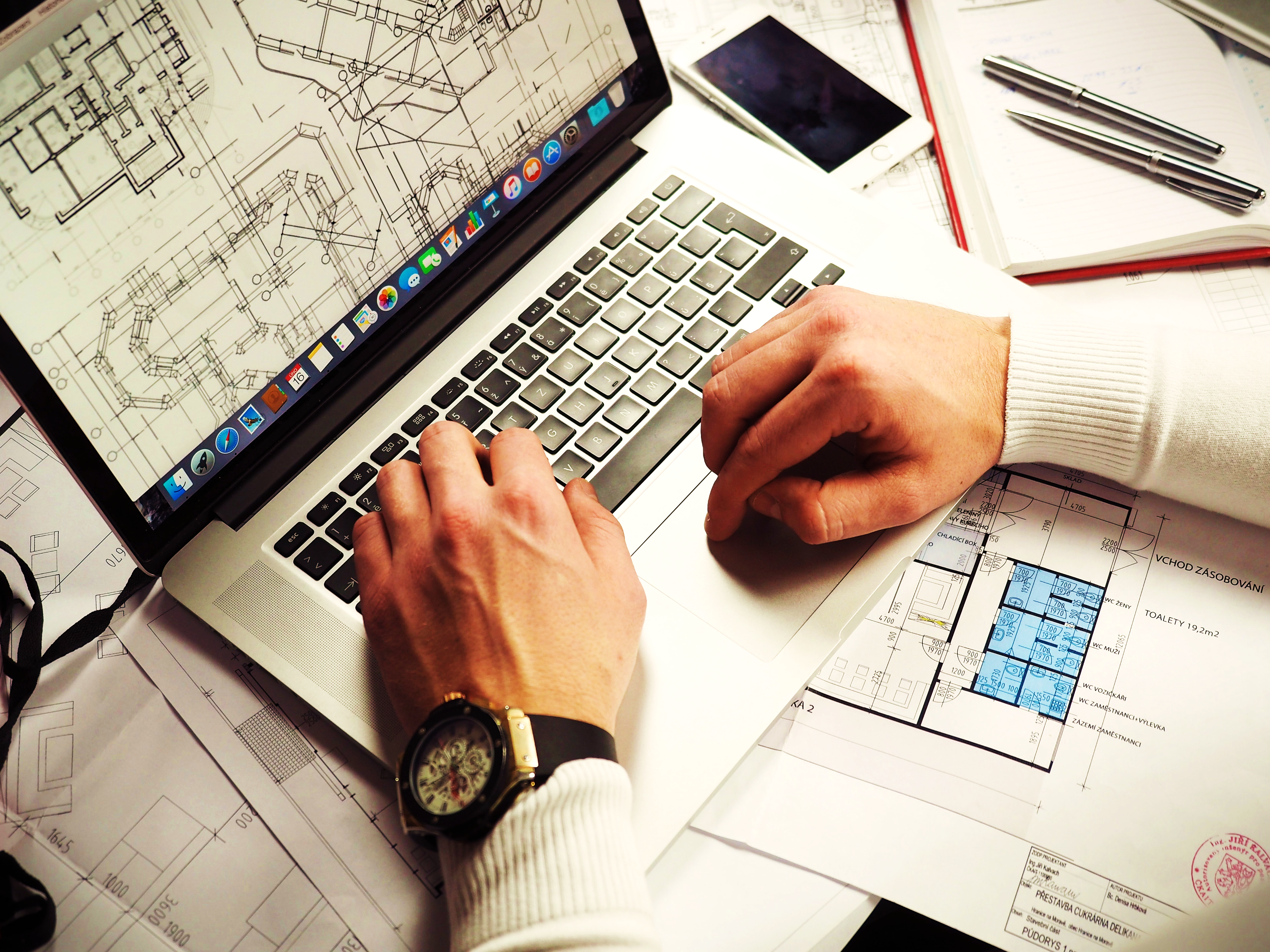 ELEGANT
PROMO
STYLISH CORPORATE SLIDESHOW
Show your unique services  or products to customers with beautifully designed presentations.
[Speaker Notes: https://www.pexels.com/photo/houses-businessman-man-hands-110469/]
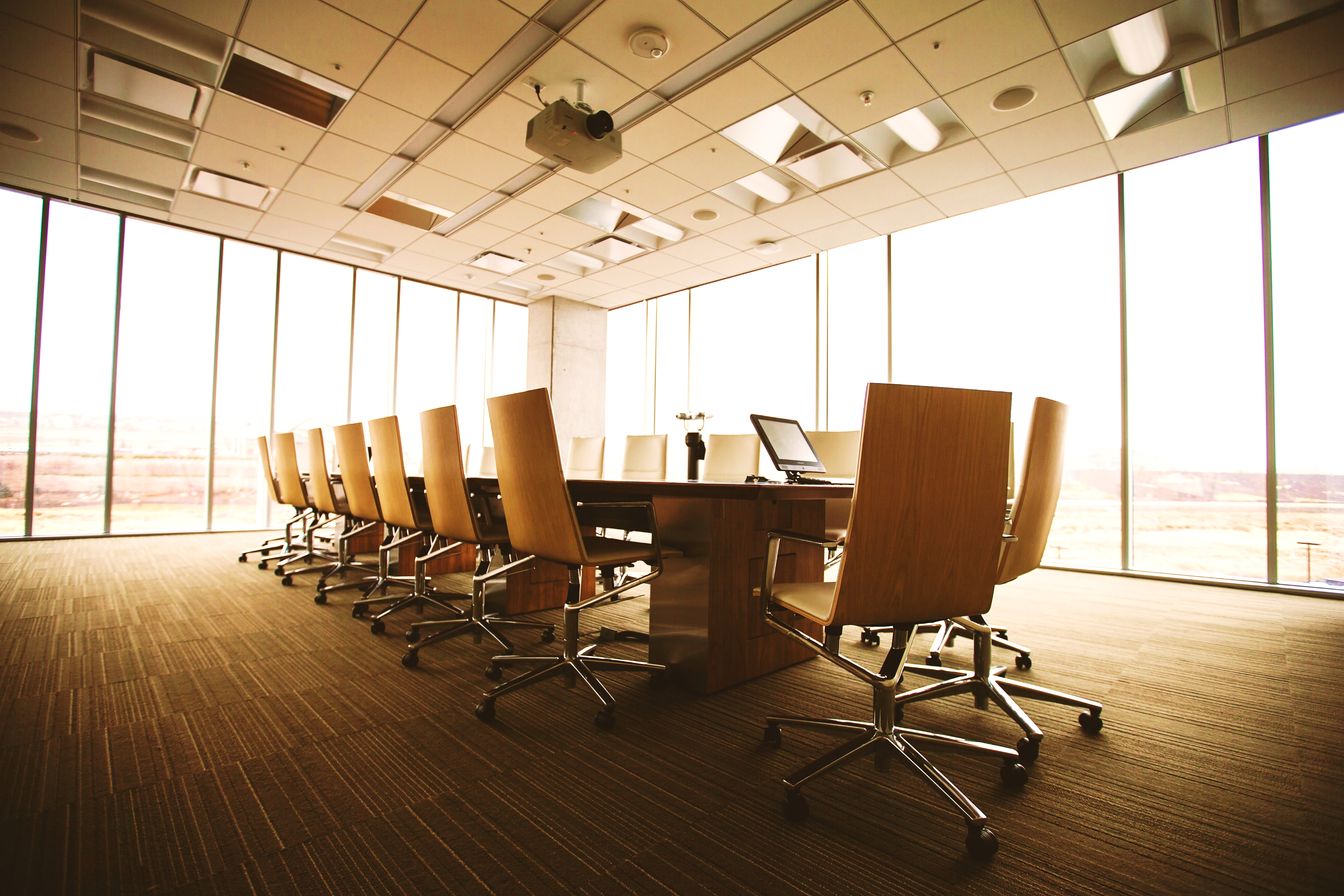 Show off your beautiful slides at a meeting
UNIQUE
DESIGN
STYLISH CORPORATE SLIDESHOW
[Speaker Notes: https://unsplash.com/photos/GWe0dlVD9e0]
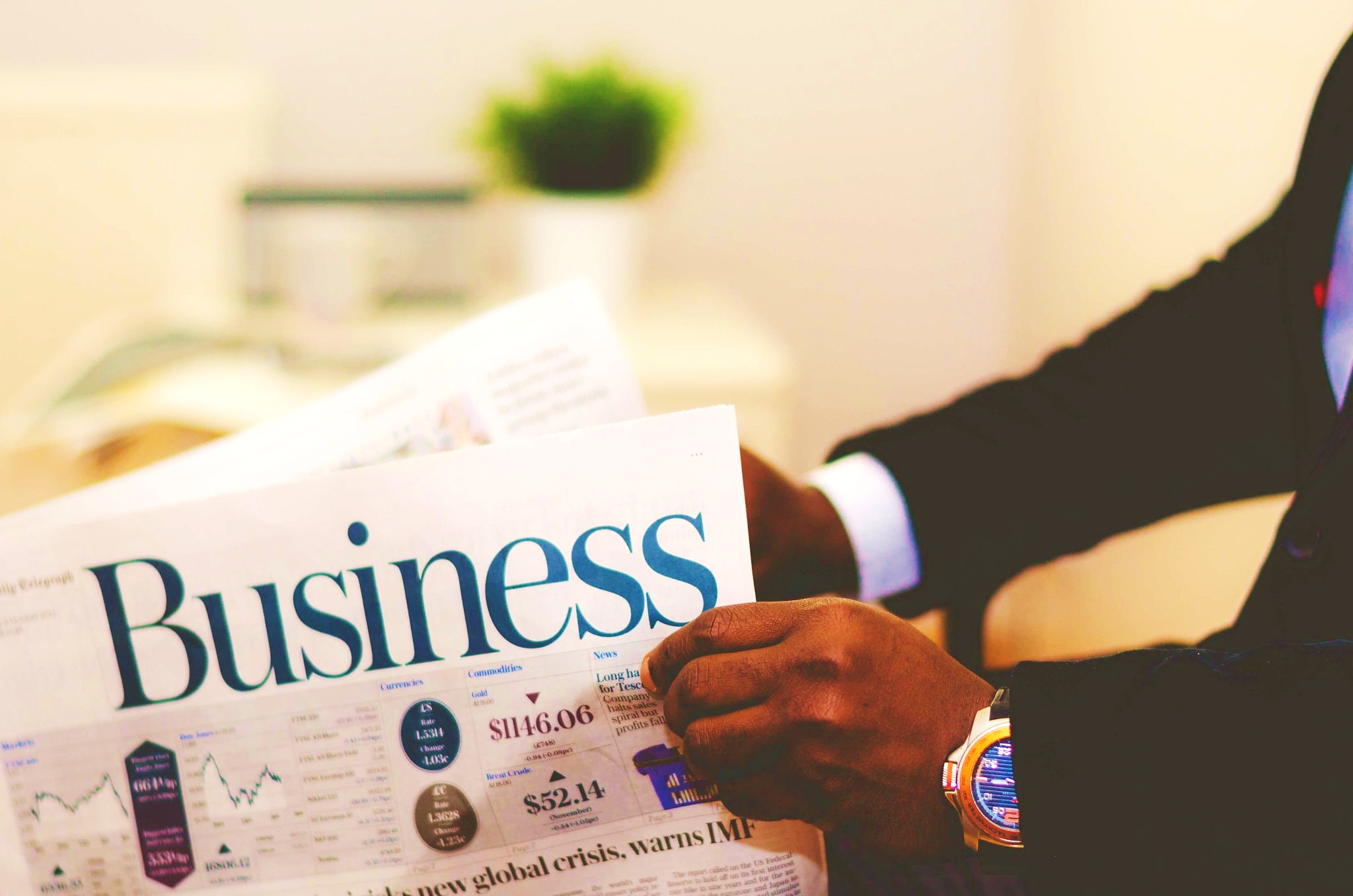 MODULAR
STRUCTURE
STYLISH CORPORATE SLIDESHOW
Show your unique services or products to customers with beautifully designed presentations.
[Speaker Notes: https://www.pexels.com/photo/person-holding-white-and-blue-business-paper-936137/]
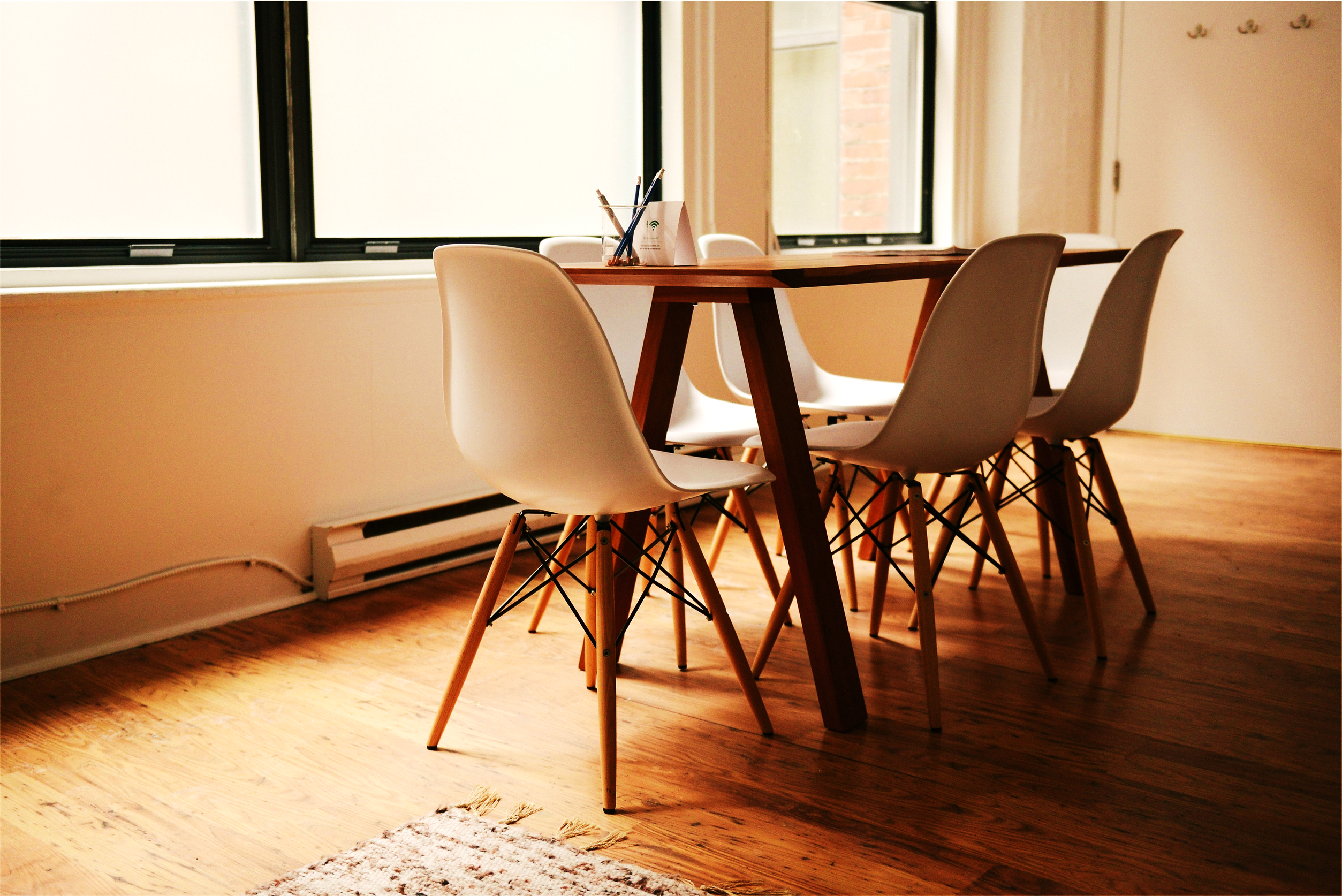 CORPORATE
DESIGN
STYLISH CORPORATE SLIDESHOW
Show your unique services or products to customers with beautifully designed presentations.
[Speaker Notes: https://pixabay.com/photos/table-chairs-modern-design-decor-629772/]
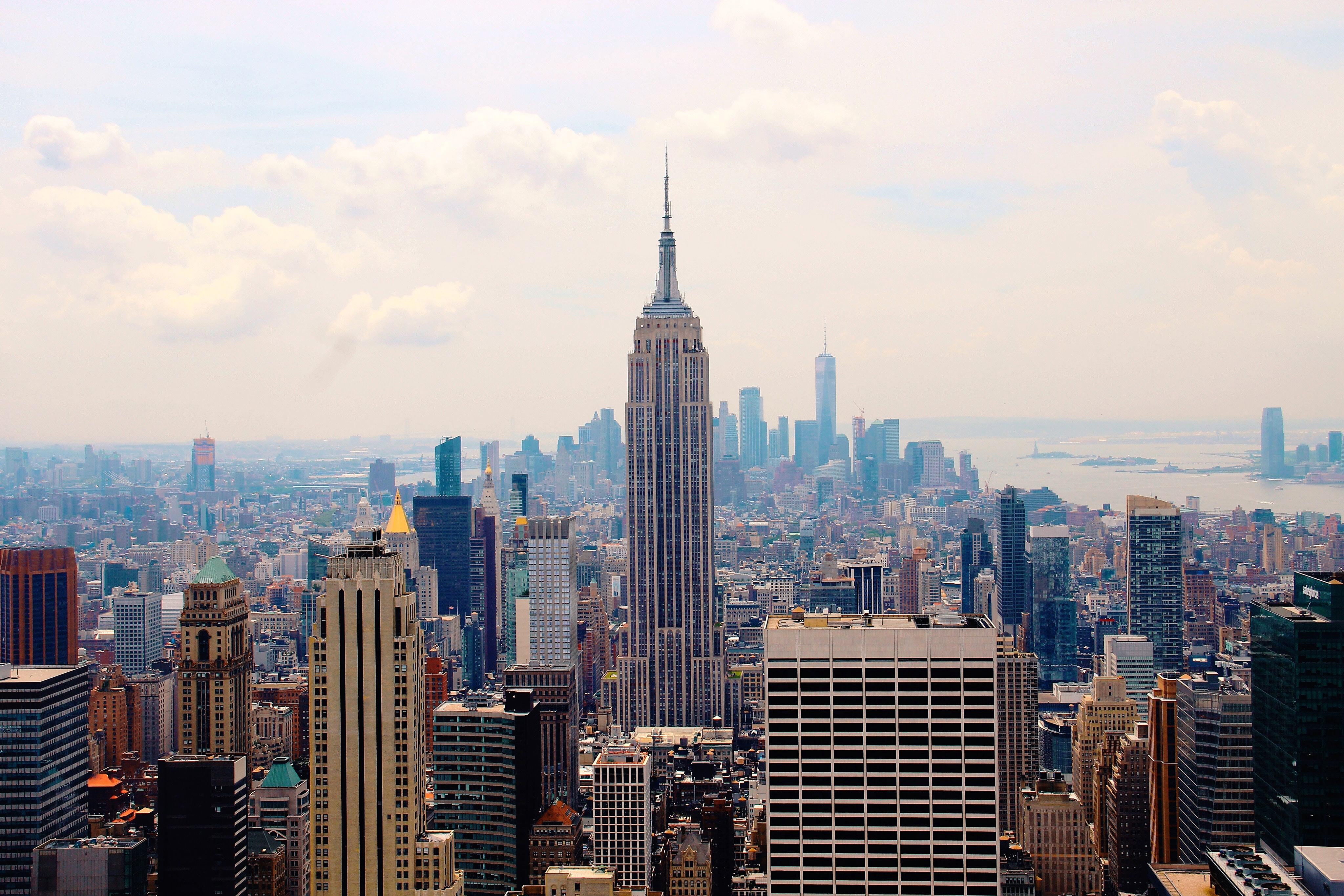 Show your unique services or products to customers with beautifully designed presentations.
NO PLUGINS
REQUIRED
STYLISH CORPORATE SLIDESHOW
[Speaker Notes: https://unsplash.com/photos/d6j_Bjdh1Io]
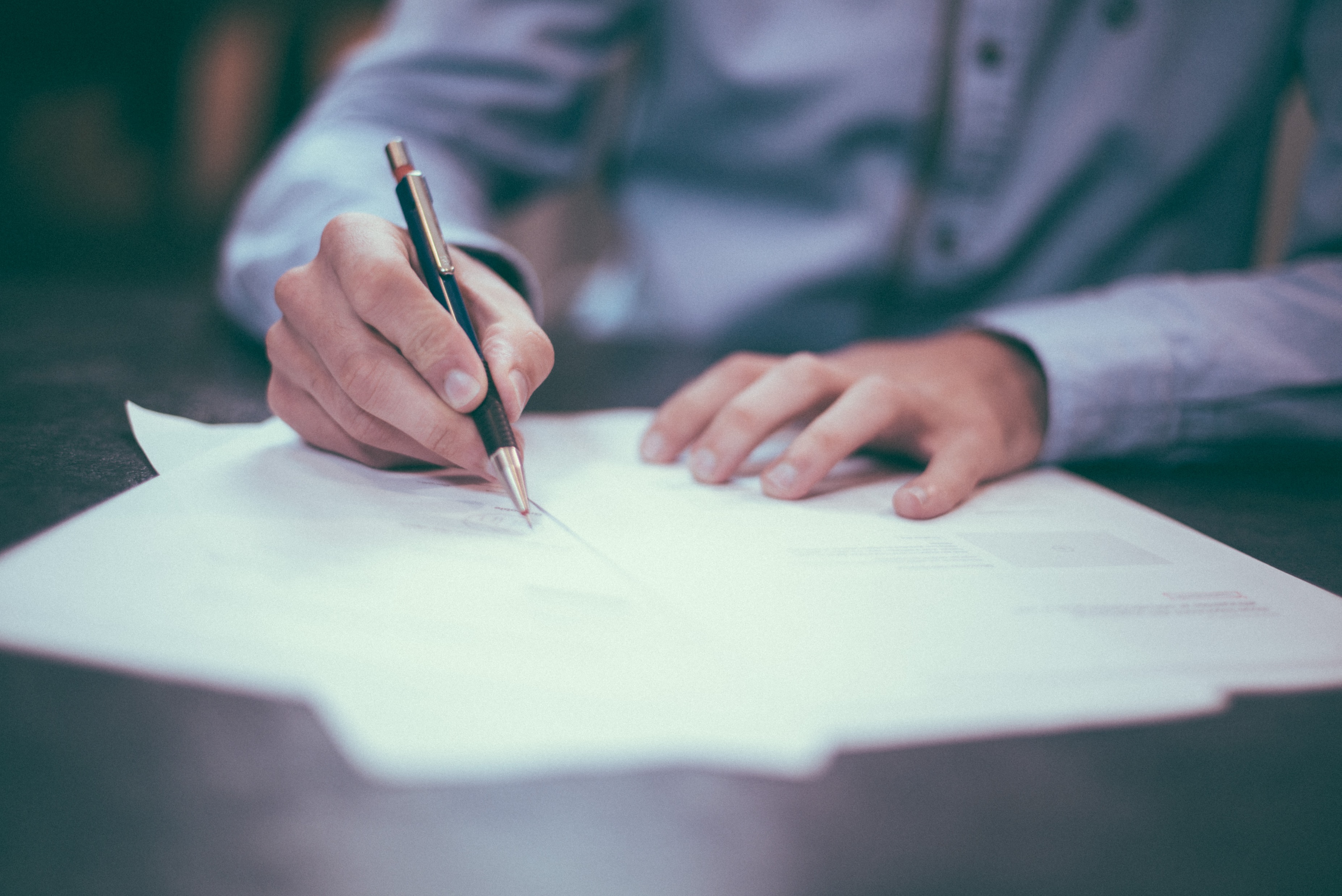 Smooth
ANIMATION
STYLISH CORPORATE SLIDESHOW
Show your unique services or products to customers with beautifully designed presentations.
[Speaker Notes: https://unsplash.com/photos/OQMZwNd3ThU]
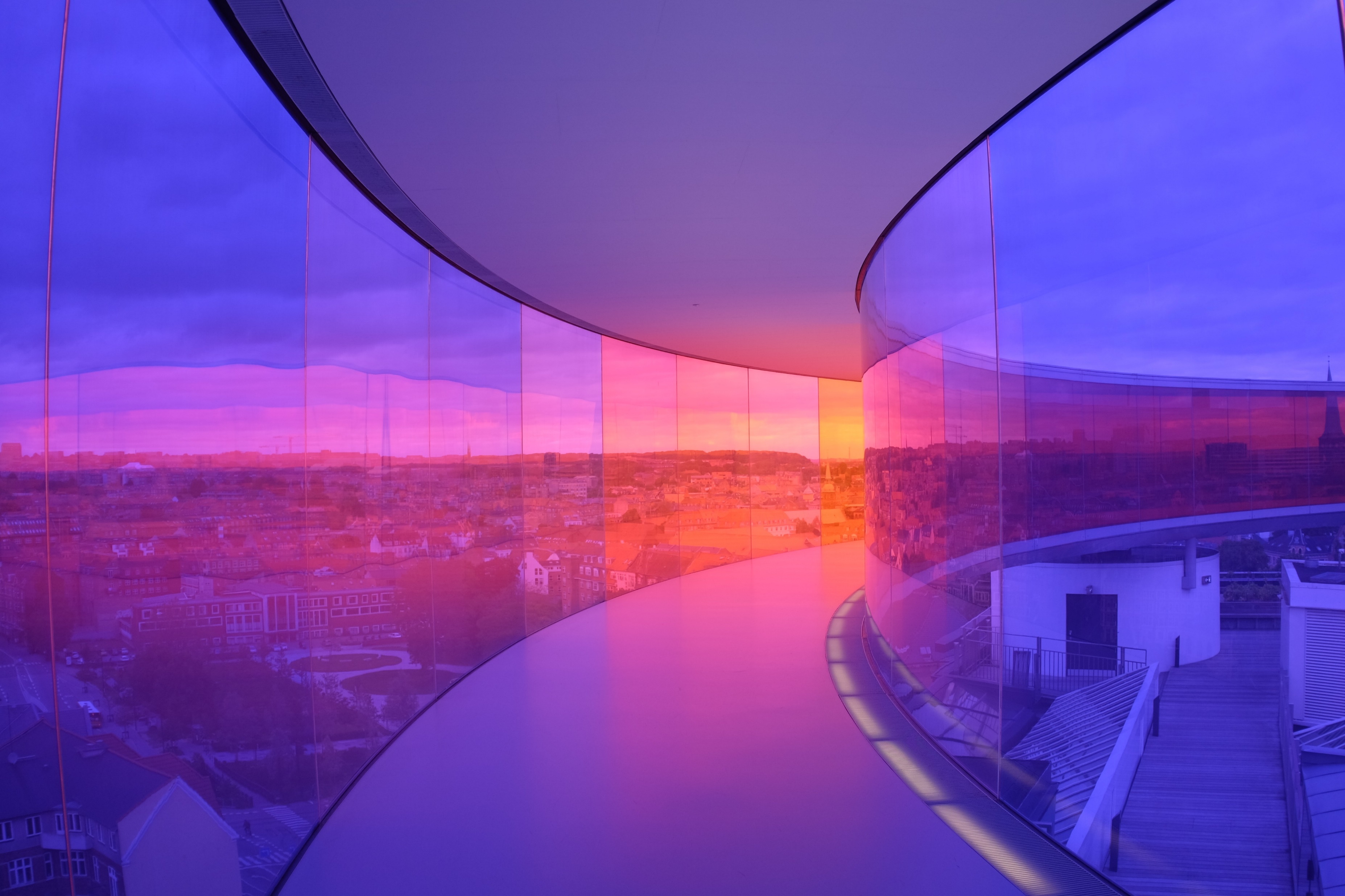 Show your unique services or products to customers with beautifully designed presentations.
UNIVERSAL
EXPRESSIONS
STYLISH CORPORATE SLIDESHOW
Stylish Corporate slideshow
[Speaker Notes: https://pixabay.com/photos/curve-architecture-design-colors-1209392/]
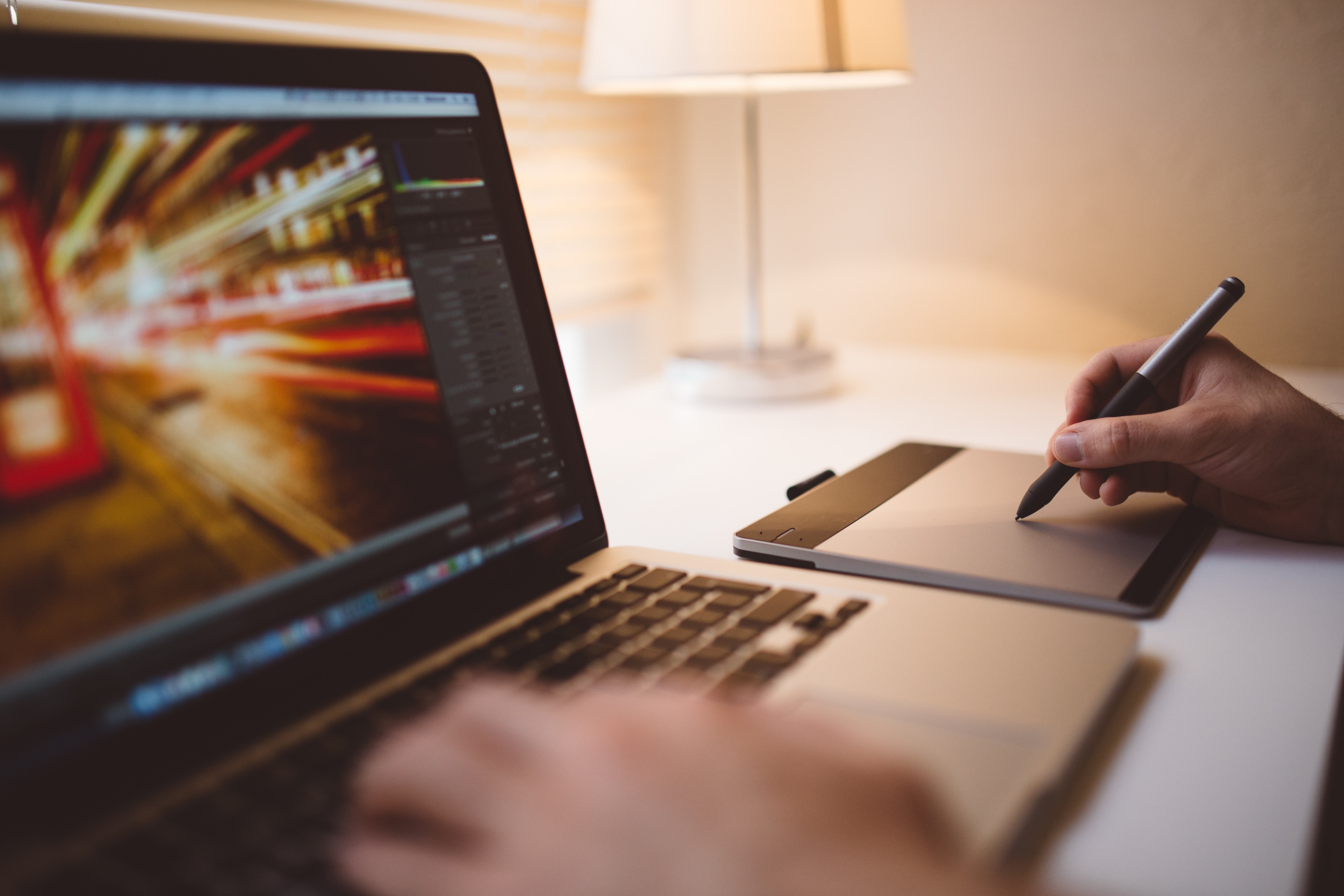 USE PHOTO
OR VIDEO
Show your unique services or products to customers with beautifully designed presentations.
STYLISH CORPORATE SLIDESHOW
[Speaker Notes: https://www.pexels.com/photo/notebook-macbook-pro-designer-technology-34199/]
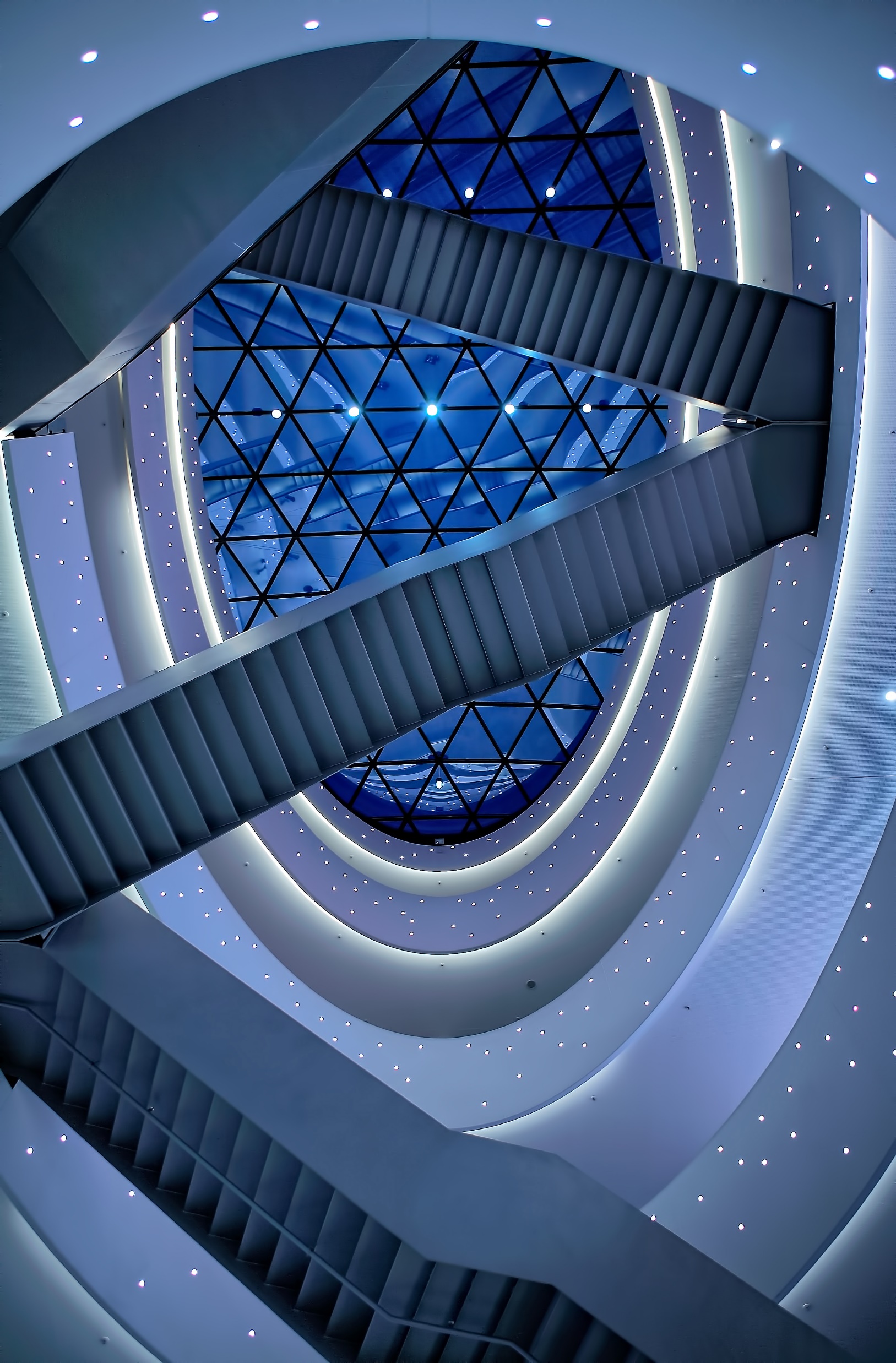 EASY
EDITABLE
STYLISH CORPORATE SLIDESHOW
Show your unique services or products to customers with beautifully designed presentations.
[Speaker Notes: https://unsplash.com/photos/qOyo8O9dH-w]
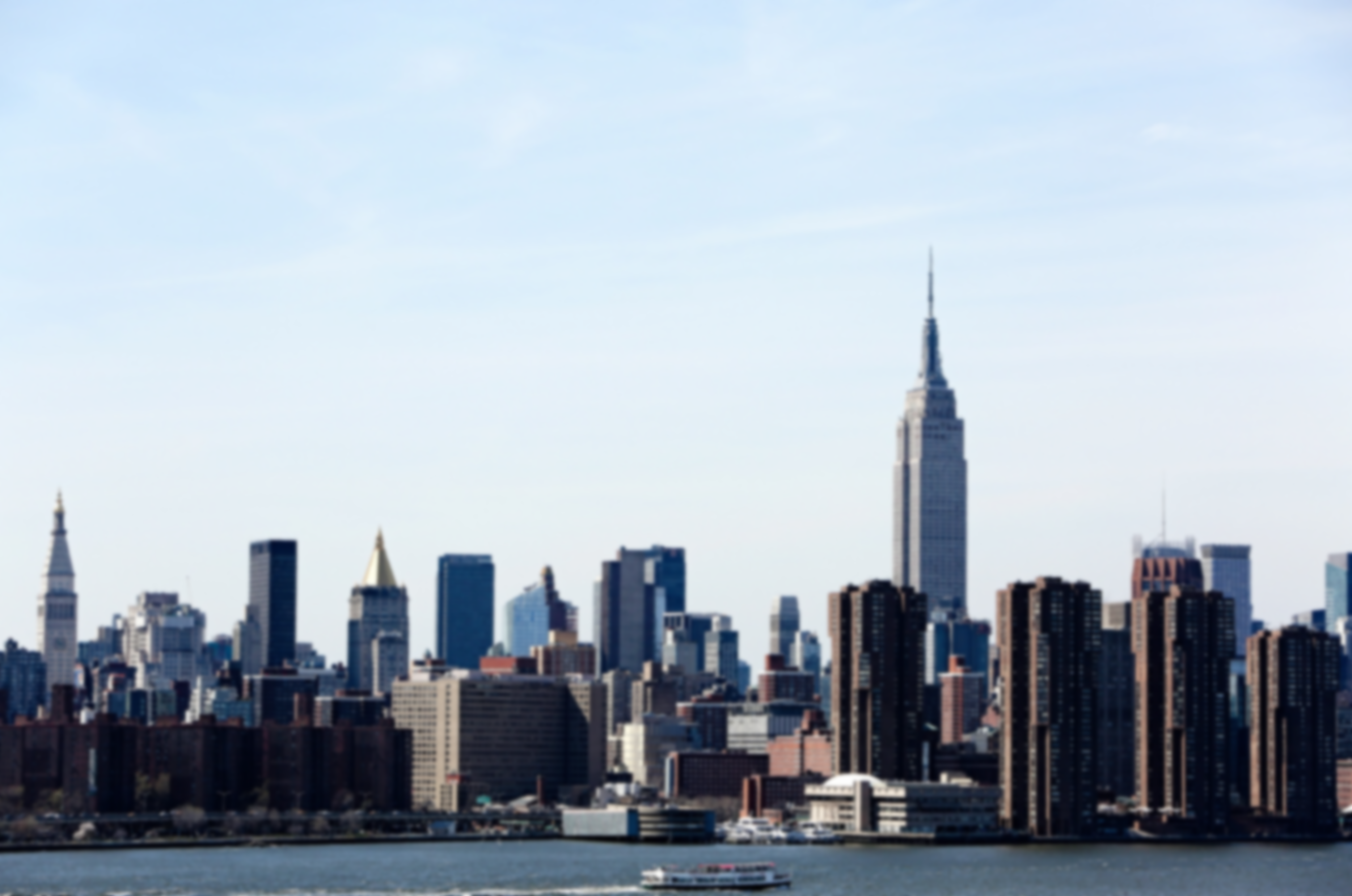 company
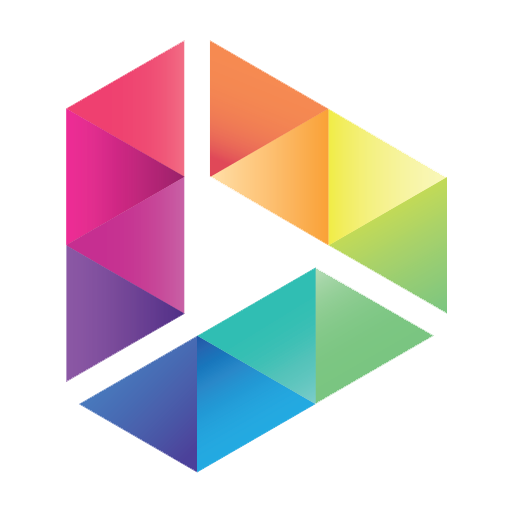 BUSSINESS PRESENTATION
[Speaker Notes: https://www.pexels.com/photo/skyline-new-york-city-7613/]